Conservation Agriculture in Caprivi Region
Presented by Tererai MsakwaNamibia Nature Foundation Project coordinator Caprivi
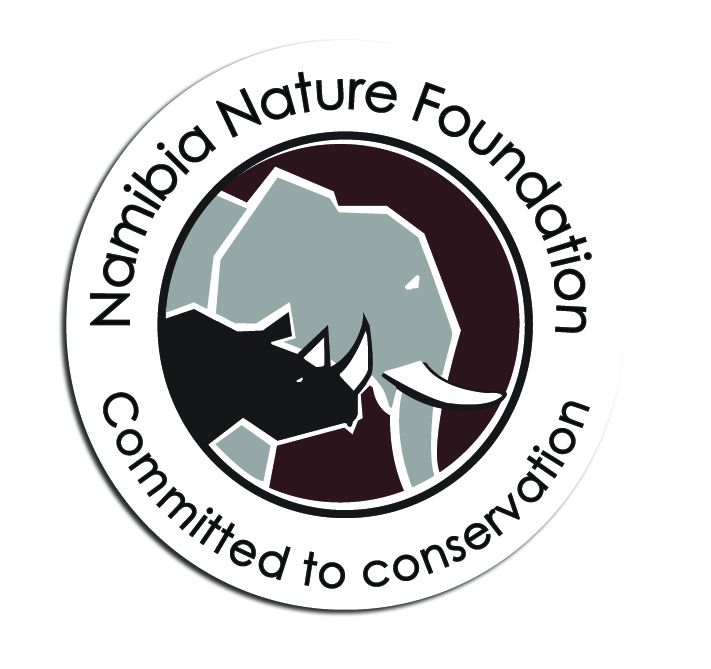 NNF activities in Caprivi
Conservation farming- Market linkages

Agroforestry-Value  addition- Mungongo oil, JamBeekeeping

Chili and gardening

Fish farming

Poultry
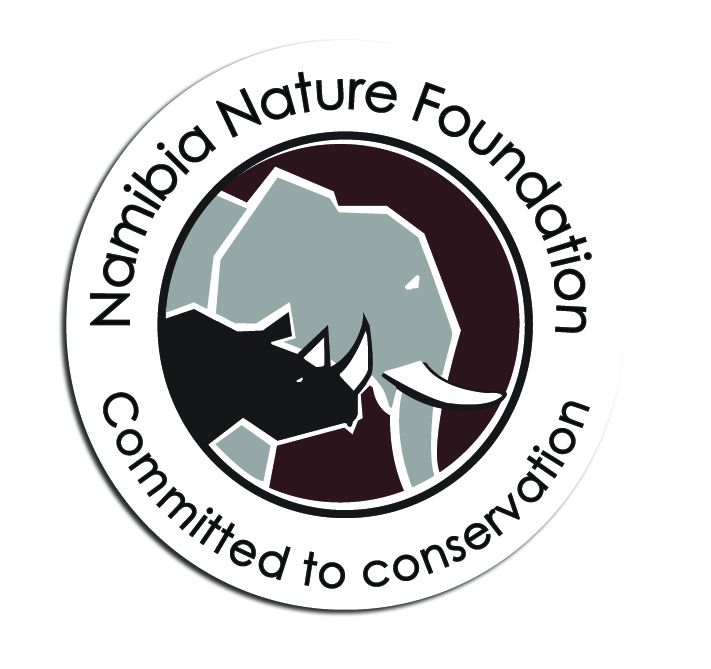 Stakeholders
MAWF
CEDP
MET
IRDNC
DOF
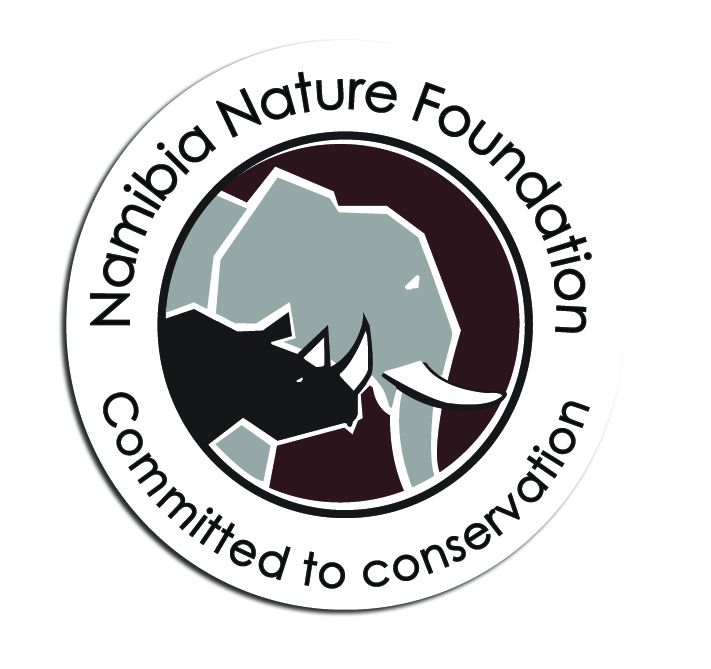 Conservation farming
Background- Population

According to the 2001 statistics
Females       				40,749
Males               				39,077
Total population size			79,826

In urban areas				28%
In rural area				72%
Farming activities
Drought prone area with erratic rainfall that rarely exceeds 500mm per annum
Floods
72%  of the rural population mainly subsistence farming using conventional methods.
Mainly fed through government aid since independence heavy reliance on aid
Subsistence farming results
Poor yield less than 1 tonnes on average 500kg per year
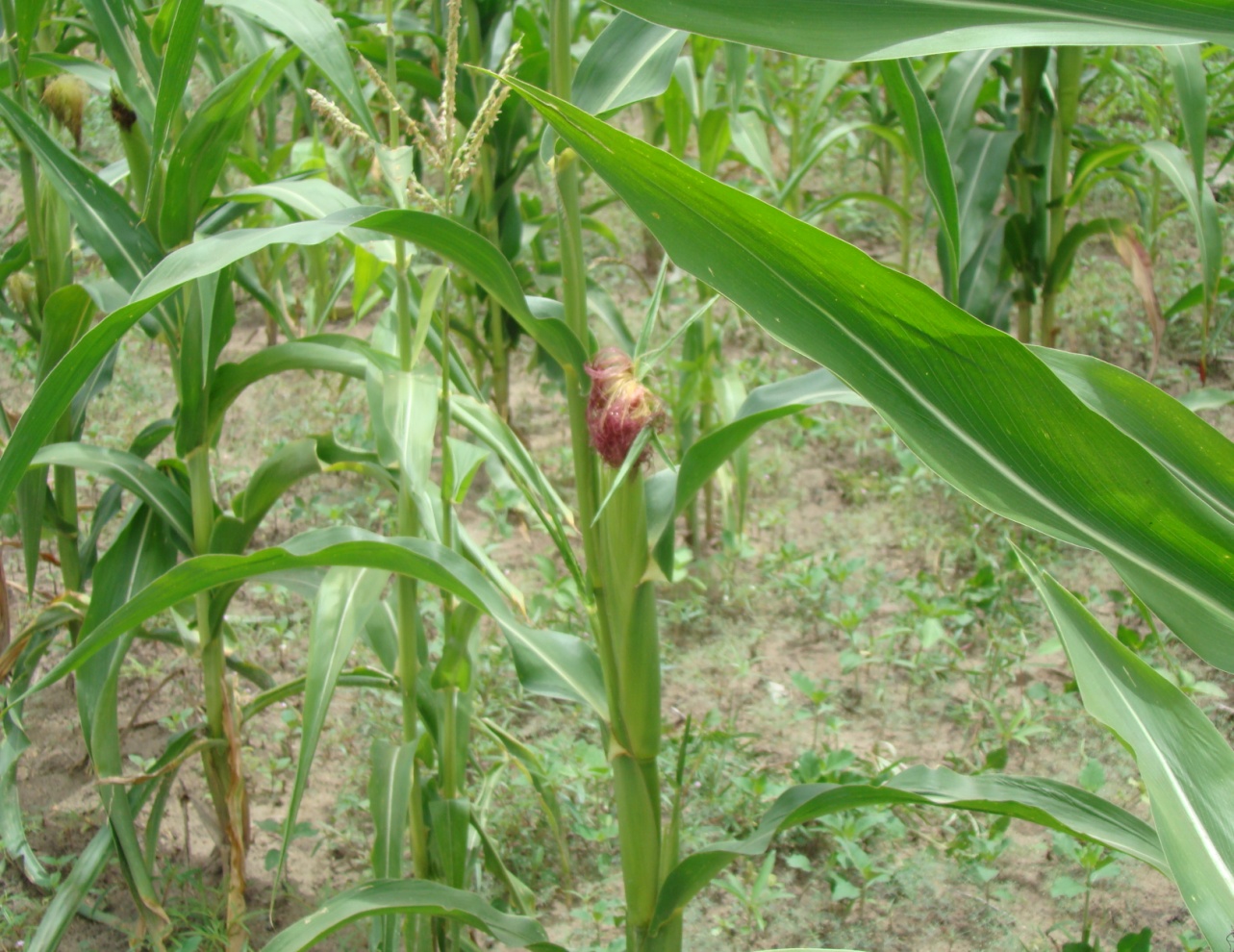 Why CA in caprivi
The need to produce better quantities- Food security 
Soil conservation and land management
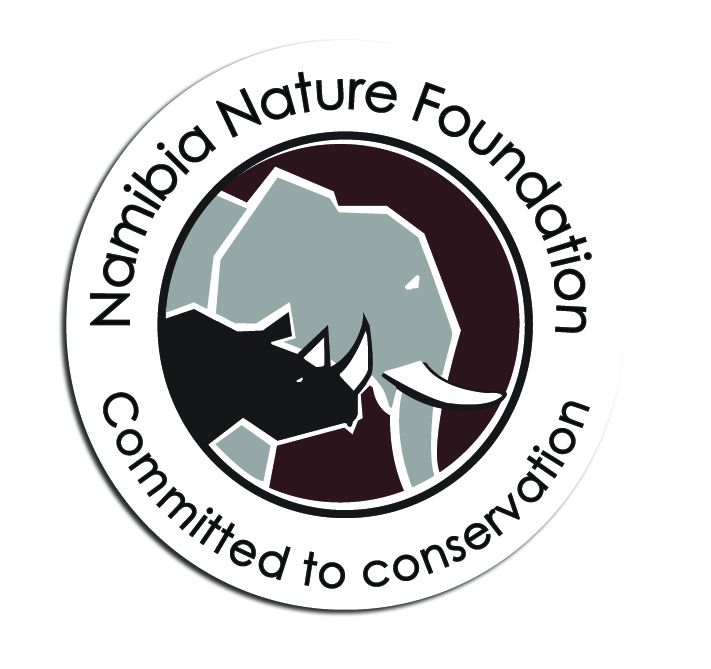 Introduction of CA to Caprivi
2005/2006 under CEDP , CEE( WWF, USAID) 
CF system TOT farmer to farmer extension
 
Area coordinators – Facilitators, Trainer – LCF- CF- Farmers
Total farmers under this programme( see attachment)
CPP funded from 2009 under NNF administration
Farmers adapted and in centres


9.4 Ha  under 125 farmers in 2011 ripper and hoe

Current recruitment 23 ha and 311 farmers ripper and hoe
Principles of CA
Early land preparation
Semi - Permanent planting stations
Precise placement of seeds/manure or intercropping 
Crop residues
Frequent weeding
Crop rotation
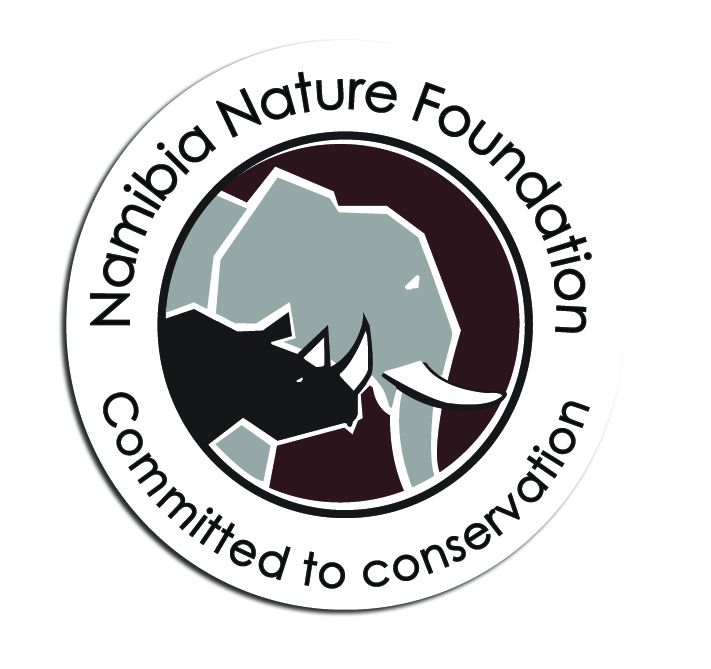 Ripper method
Ox drawn Ripper
Land Preparation By ripper
Land preparations by Hoe method
Results For Ca in Pictures
Information disseminationField days
Field days
Field days
Field days
Field days
Yields under CA
Please see attachment
Challenges for Caprivi
CA hoe

CA Ripper

Own Farm Adaptation
Way forward
Expand CA activities in Caprivi
Scale up adoption of CA in own farms (25m by 50m to 50m by 50m)
Promote intercropping of cover crops (legumes)
Market linkages
Thank you
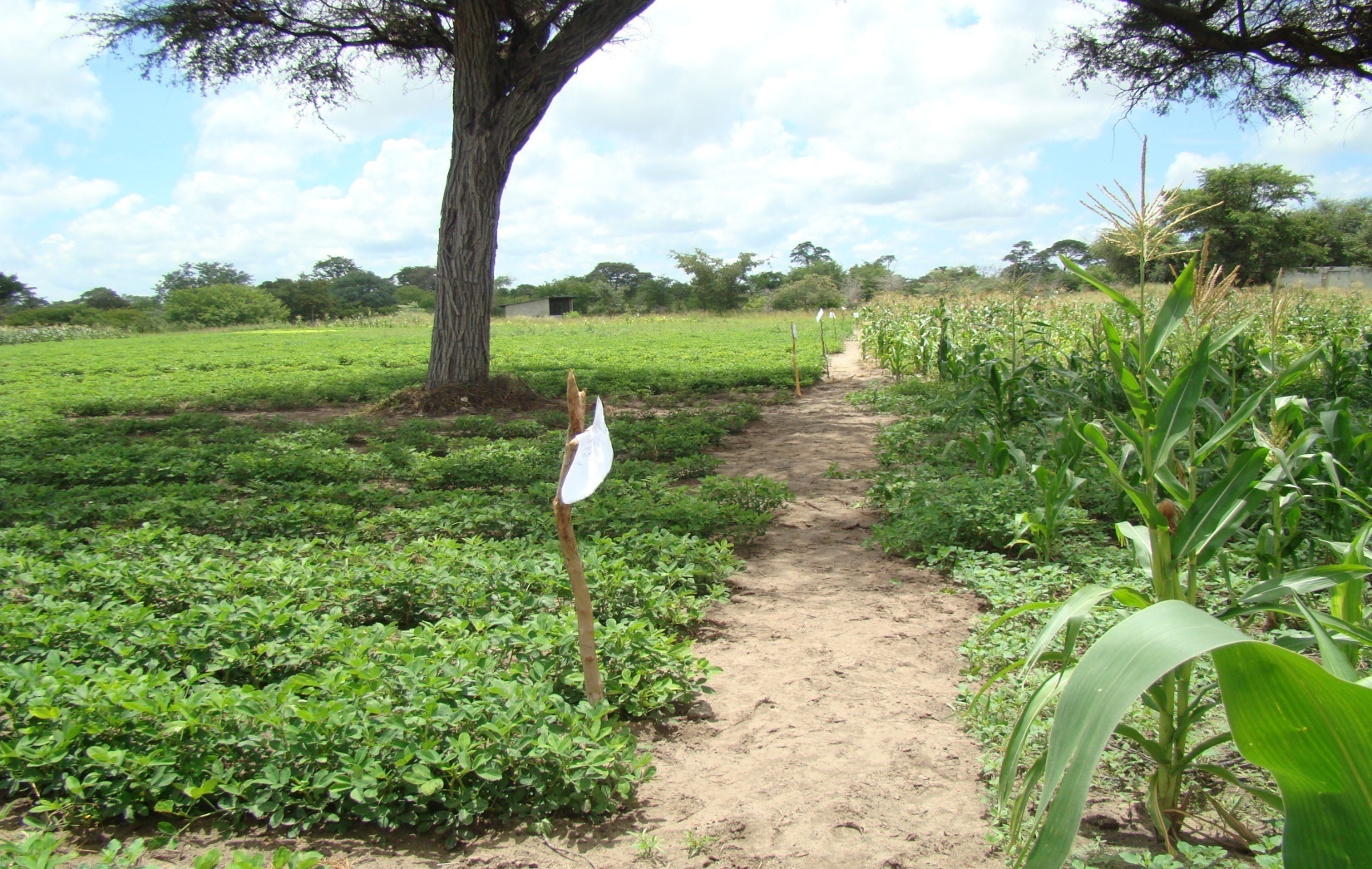